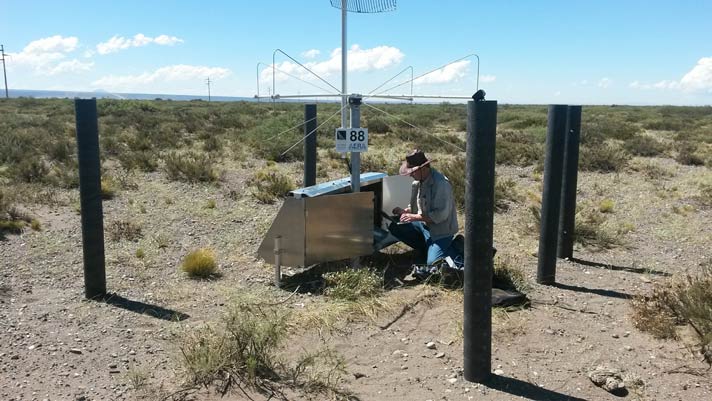 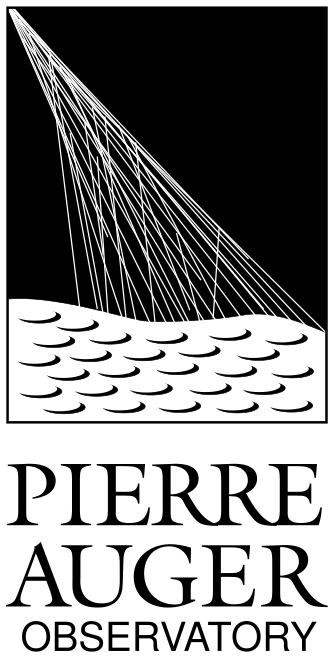 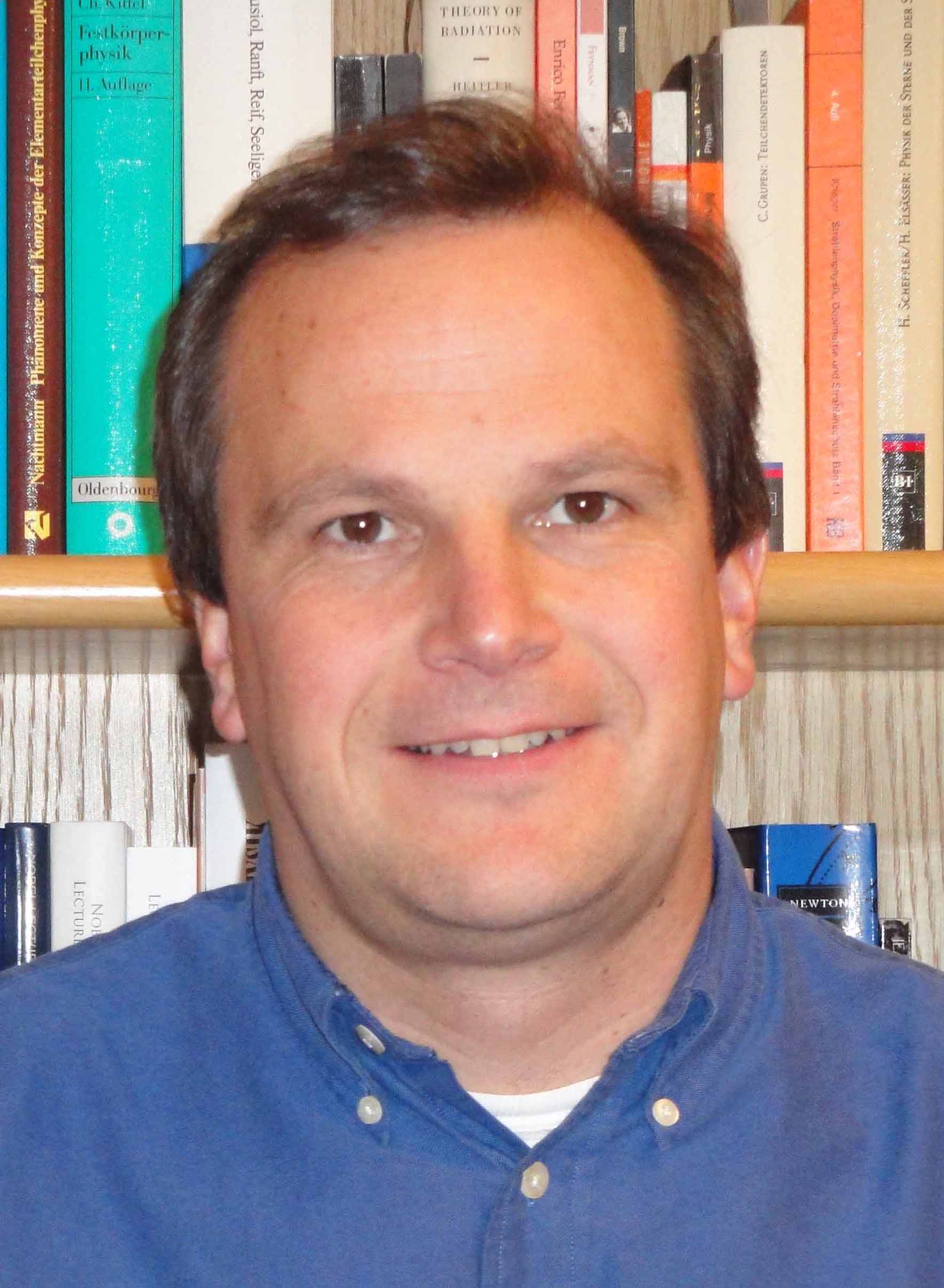 ERC Advanced Grant of 3.5 M€for Jörg Hörandelfor adding a Radio Detection layerto the Pierre Auger Observatory
19/04/2018
Nikhef Stafoverleg
1
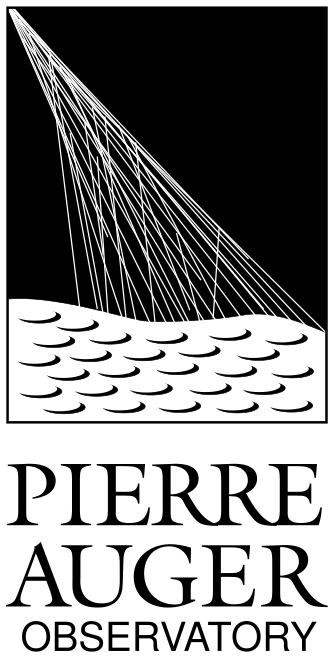 Cosmic Ray programme status 19 April 2018
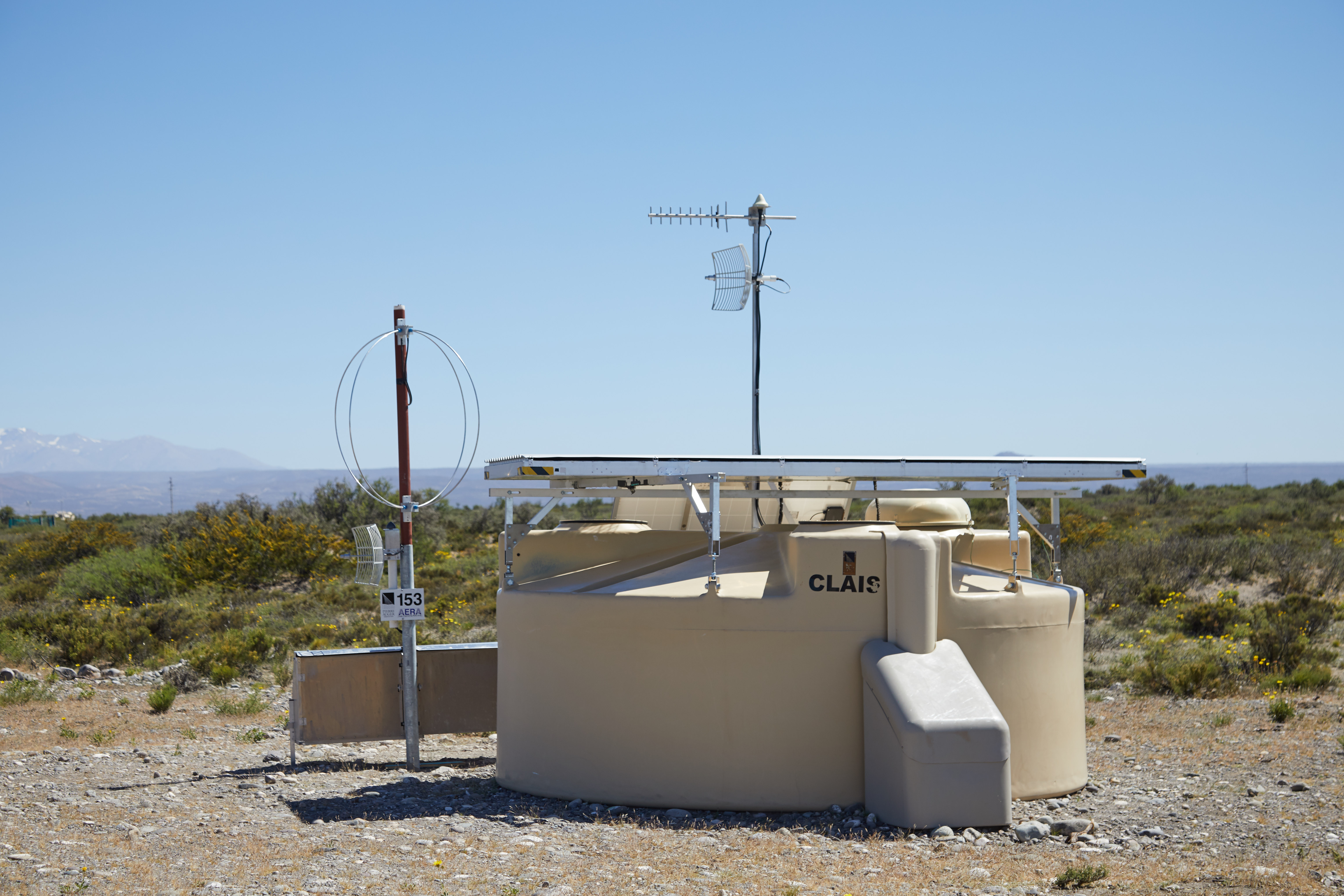 ERC Advanced Grant of 3.5 M€ for Jörg Hörandel
	to equip Auger with a radio detector layer
Request for remaining money for radio hardware (2.7 M€)             	pending with NWO-BIG (PI: SdJ)

SSD module production in full swing
	16 ready so far, go to 3 per week

GRAND site selection for GRANDProto300
	Balikun (Barkol), China
19/04/2018
Nikhef Stafoverleg
2
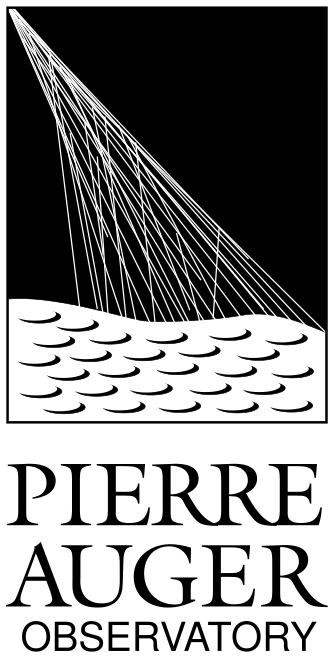 Cosmic Ray programme status 19 April 2018
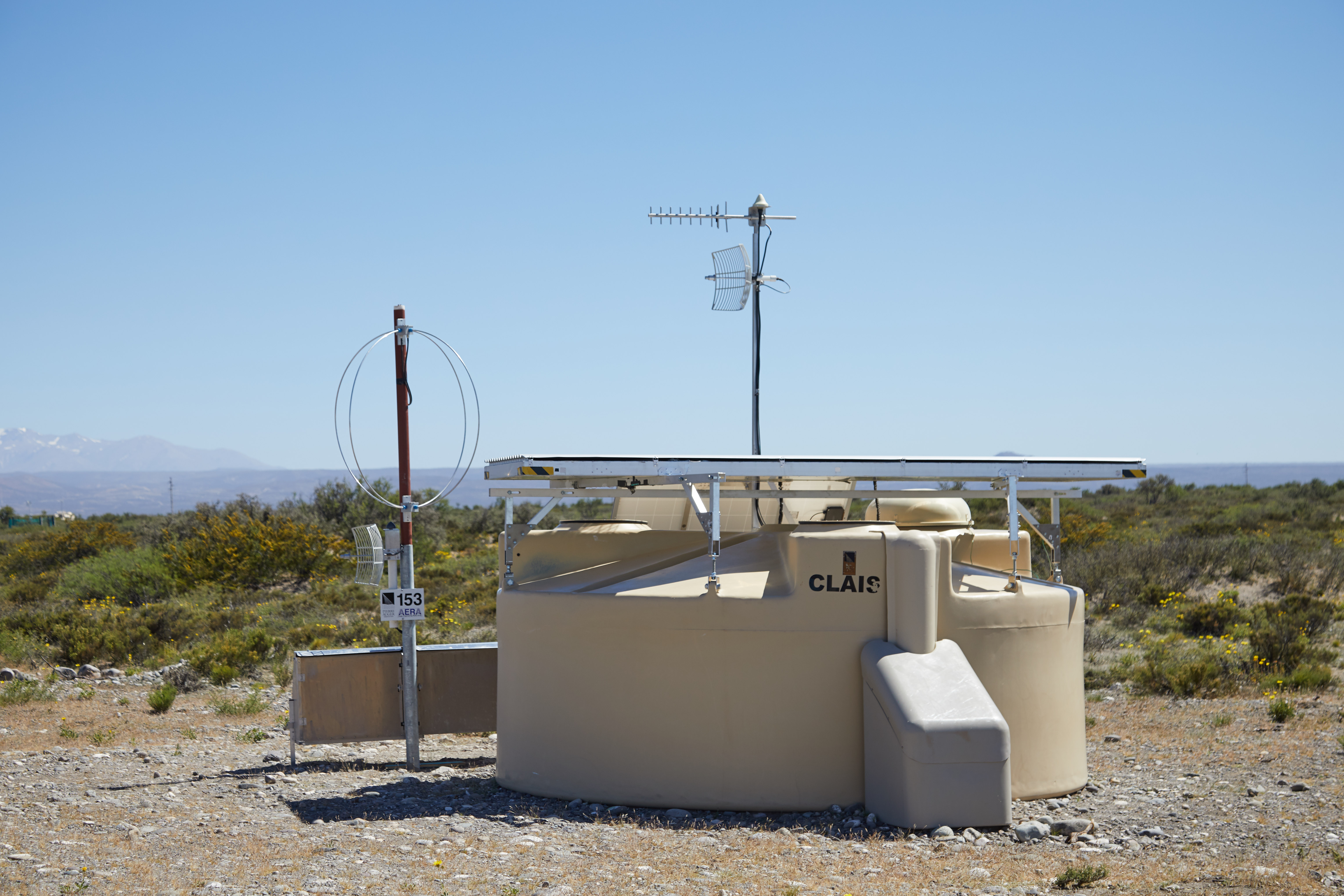 combination gives
e and m separately
RD
total # e
e + m in 
shower tail
total # e
SSD
m in
shower
tail
a e + b m
in shower tail
19/04/2018
Nikhef Stafoverleg
3
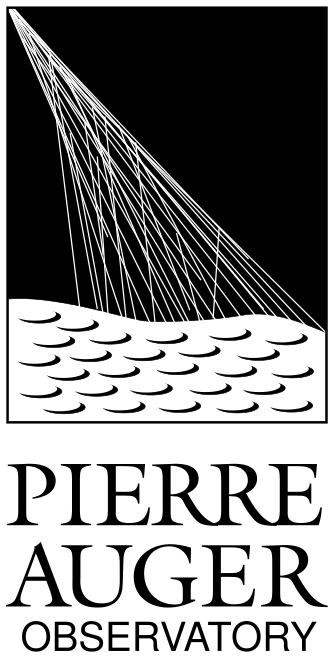 Cosmic Ray programme status 19 April 2018
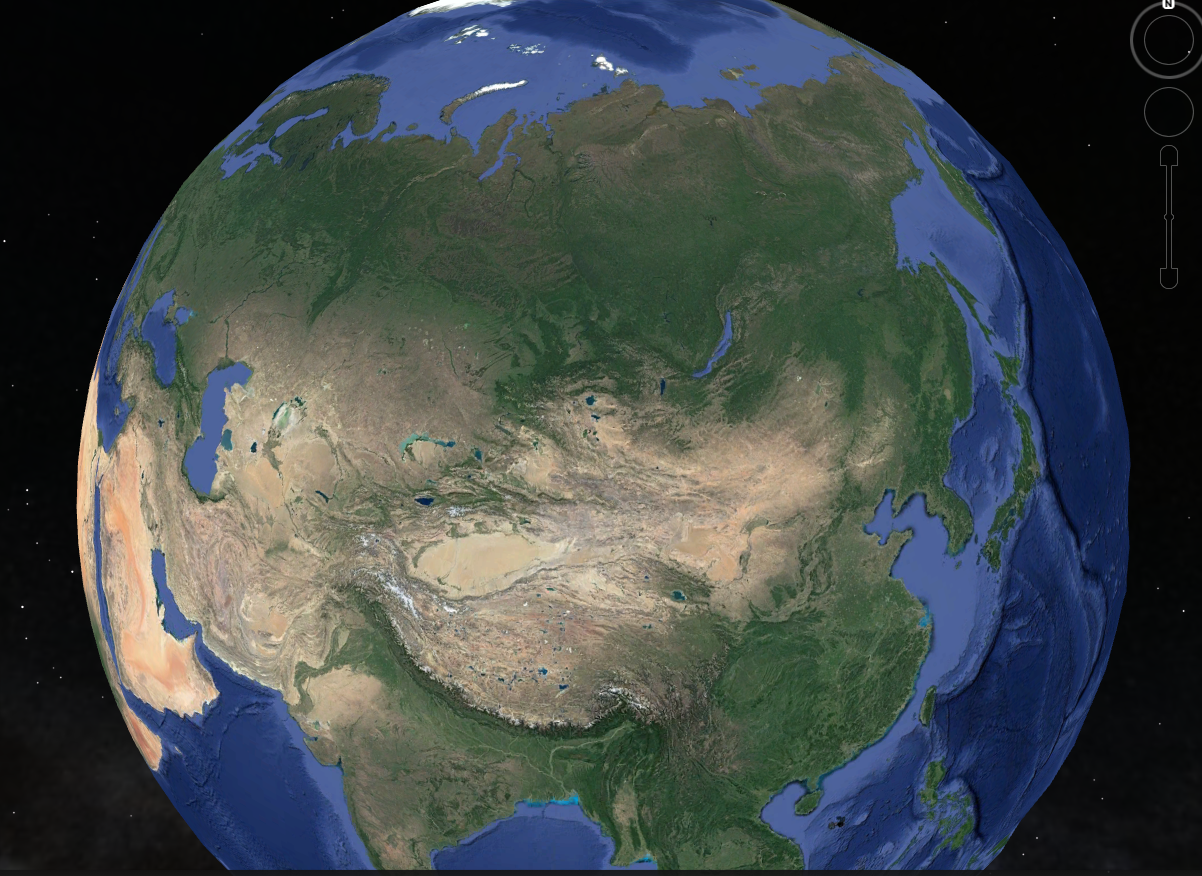 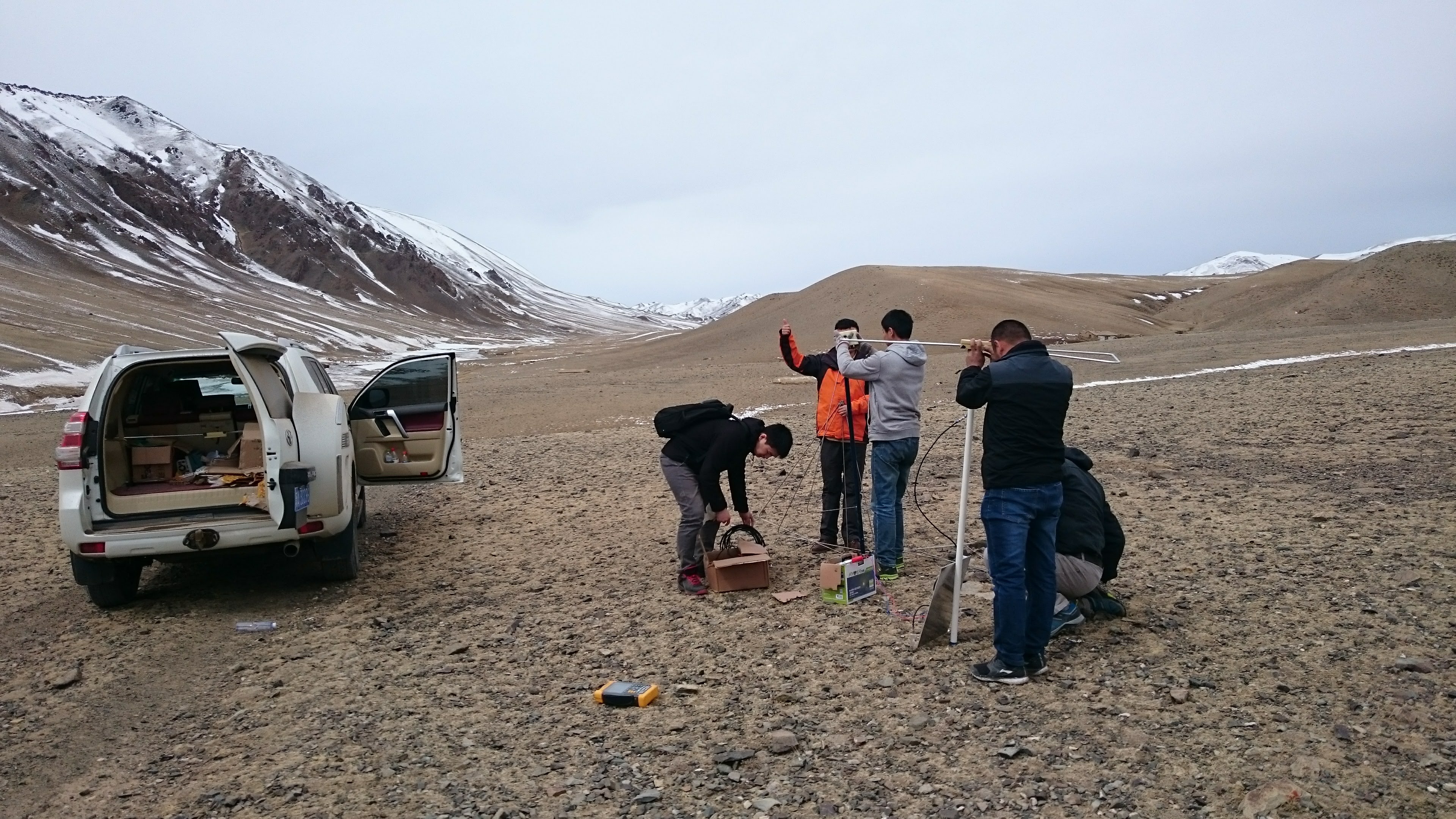 19/04/2018
Nikhef Stafoverleg
4